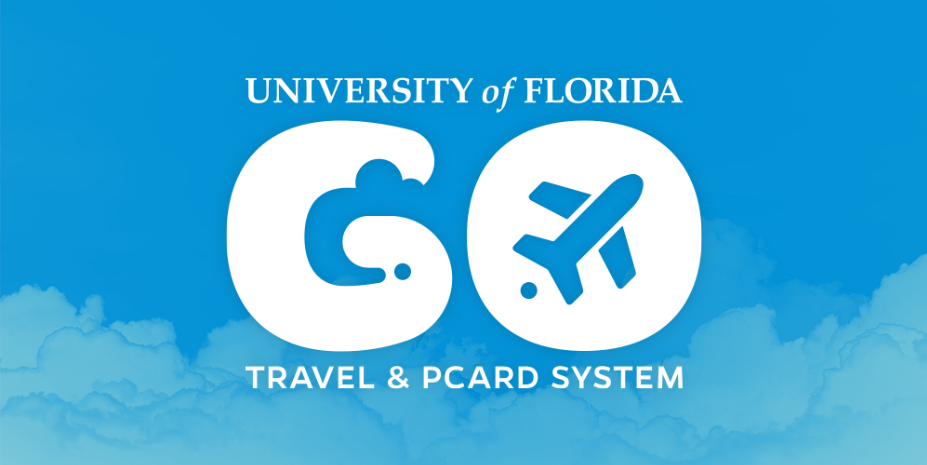 Managing Receipts with ExpenseIt
February 15, 2024
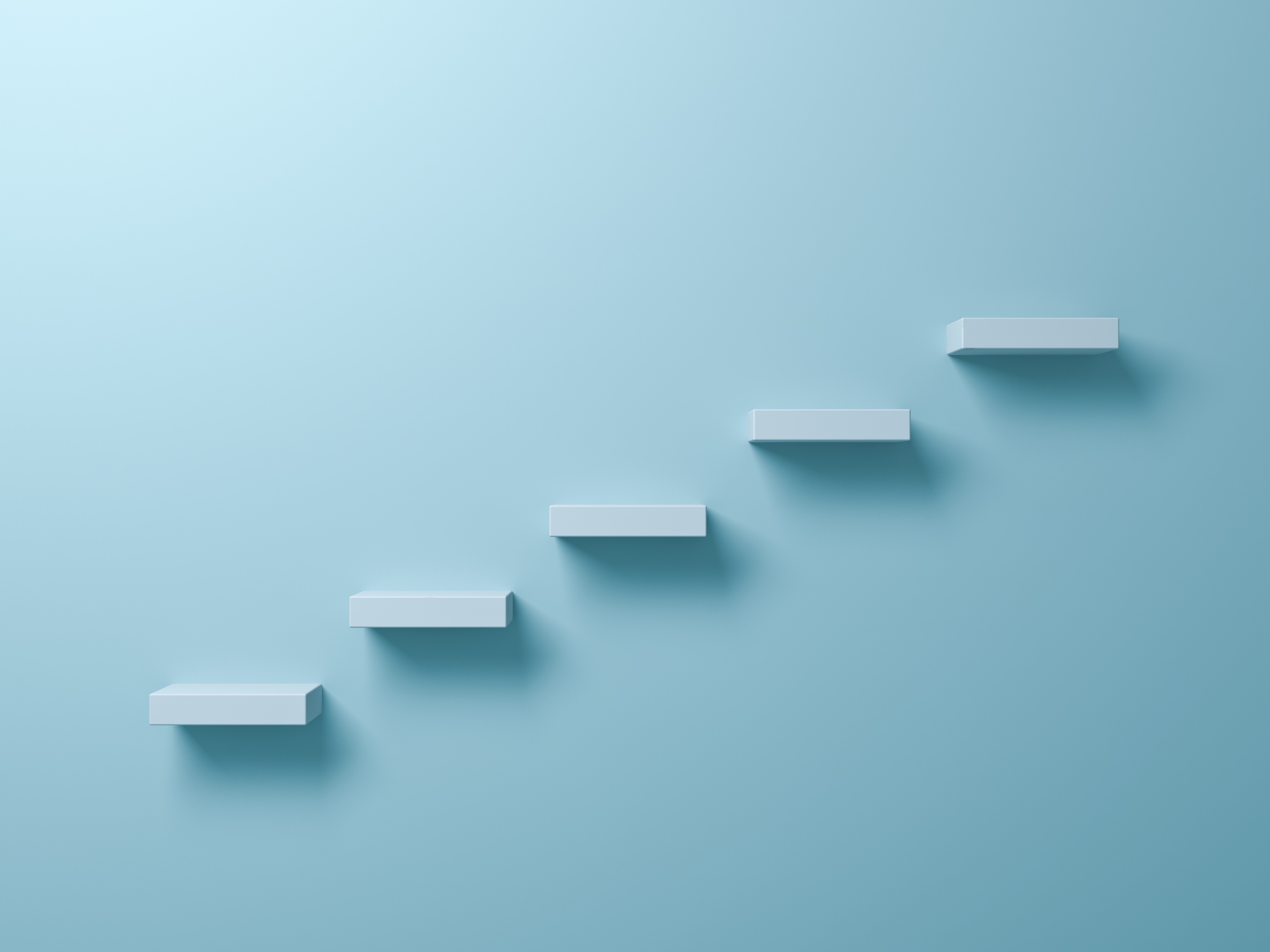 Agenda
ExpenseIt
What Changed?
Payment Types
Accessing Existing Receipts
Uploading New Receipts
Demo
Questions
UF GO Managing Receipts with ExpenseIt
What is ExpenseIt?
Value-added service integrated with UF GO system
Turns receipts into expense line items using artificial intelligence (AI) including optical character recognition (OCR) and machine learning (ML)
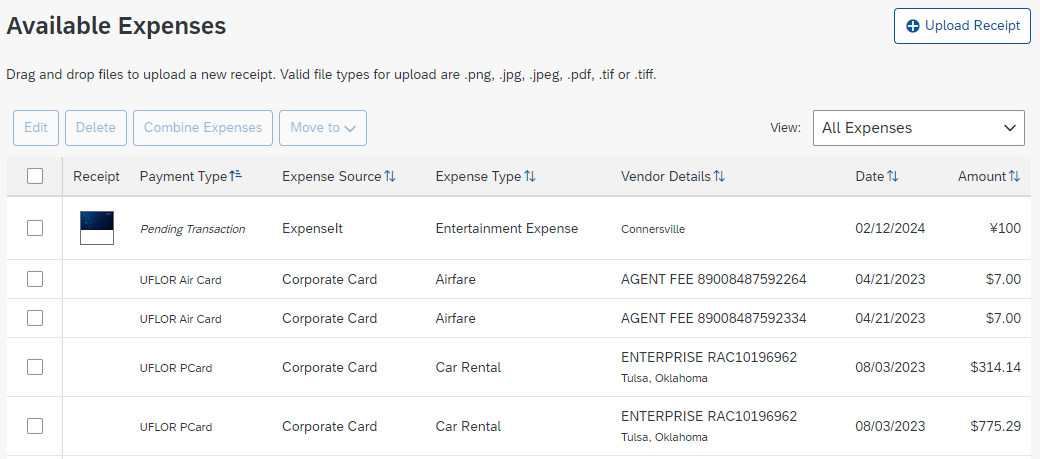 UF GO Managing Receipts with ExpenseIt​
Benefits of ExpenseIt
Streamlined functionality for users
Automatically creates expense lines 
Matches receipts with credit card charges
Leverages AI
Uses AI (OCR, ML, user history, etc.) to read receipts and categorize and itemize expenses 
Smart Predictions
Using machine learning, predicts the payment type & expense type
UF GO Managing Receipts with ExpenseIt​
Benefits of ExpenseIt
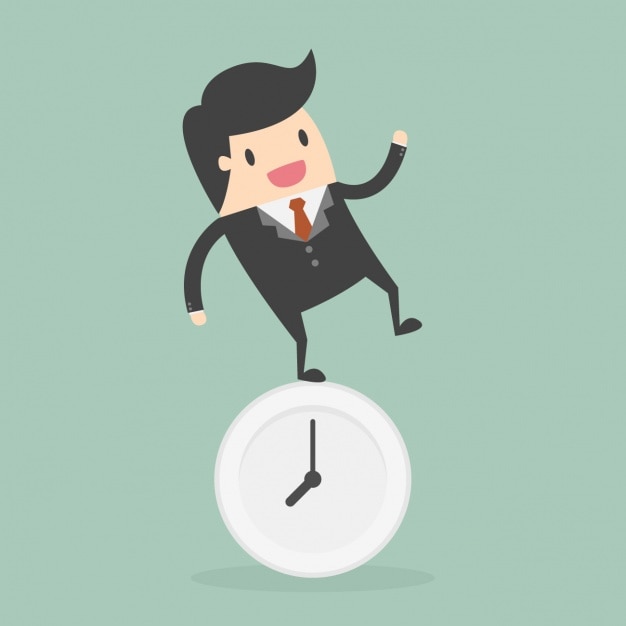 Simply put...

Reduces administrative time/burden
Reduces data entry errors
UF GO Managing Receipts with ExpenseIt​
What Changed?
ExpenseIt creates expense entries for receipts:
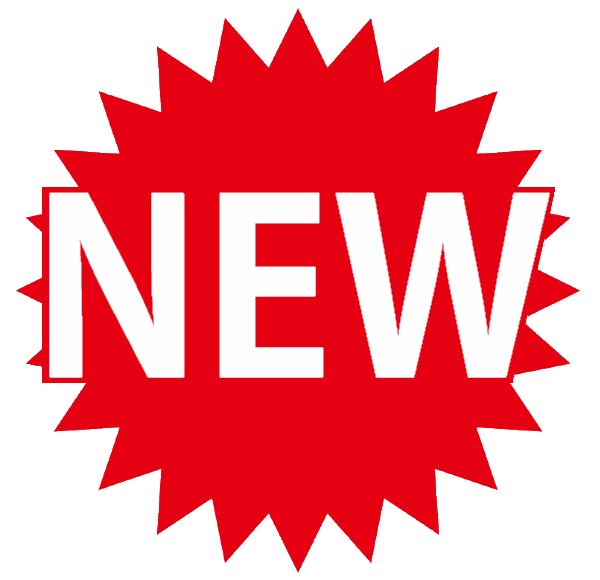 ExpenseIt now reviews all receipts.
UF GO Managing Receipts with ExpenseIt​
What does that mean for you?
Available Receipts section is gone
All receipts are now creating an expense line under Available Expenses
Payment Type: Pending Transaction
Expense Source:  ExpenseIt
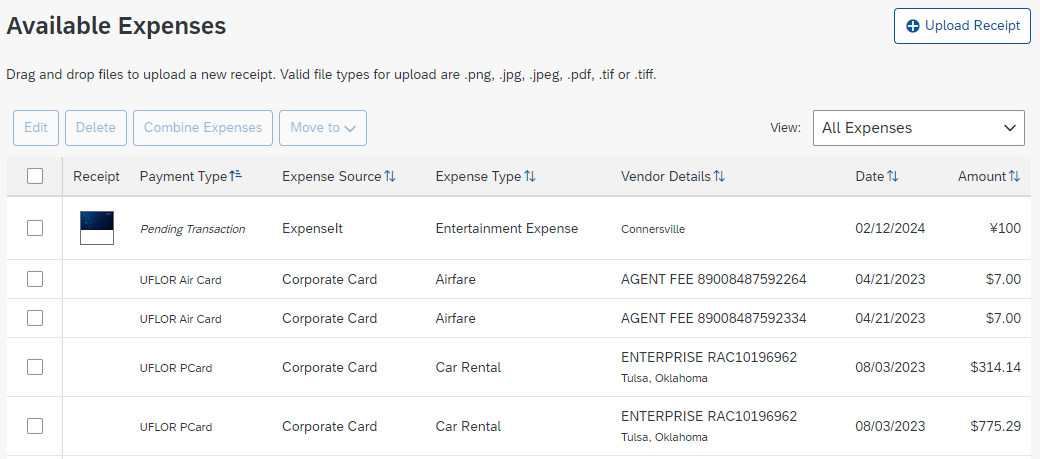 UF GO Managing Receipts with ExpenseIt​
Payment Types
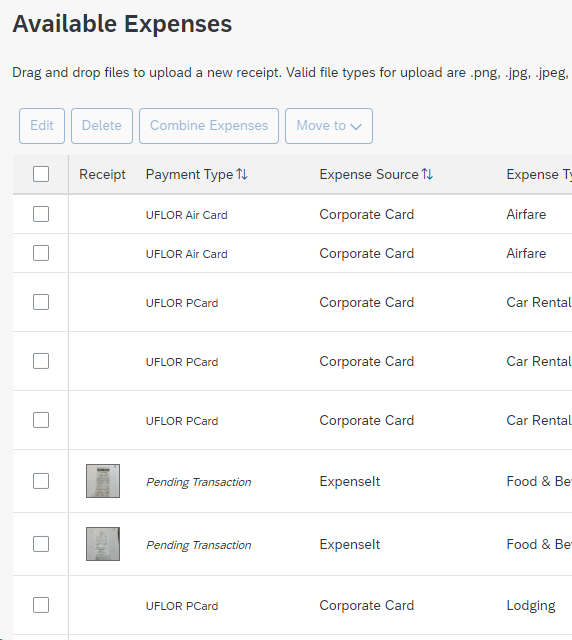 There are 4 Payment Types:

UFLOR Air Card

UFLOR PCard

Pending Transaction

Personal Funds
UF GO Managing Receipts with ExpenseIt​
Payment TypeS
UF GO Managing Receipts with ExpenseIt​
Pending Transactions
*A report cannot be submitted with a Pending Transaction.
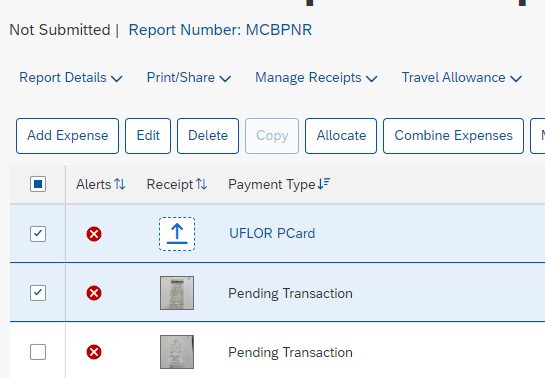 Pending Transactions must either be... 
combined with an actual card charge, 
changed to Personal Funds, or 
deleted
UF GO Managing Receipts with ExpenseIt​
Pending transactions
Always review Pending Transactions for accuracy.
Remember to review:
Expense Type
Vendor Details
Date
Amount
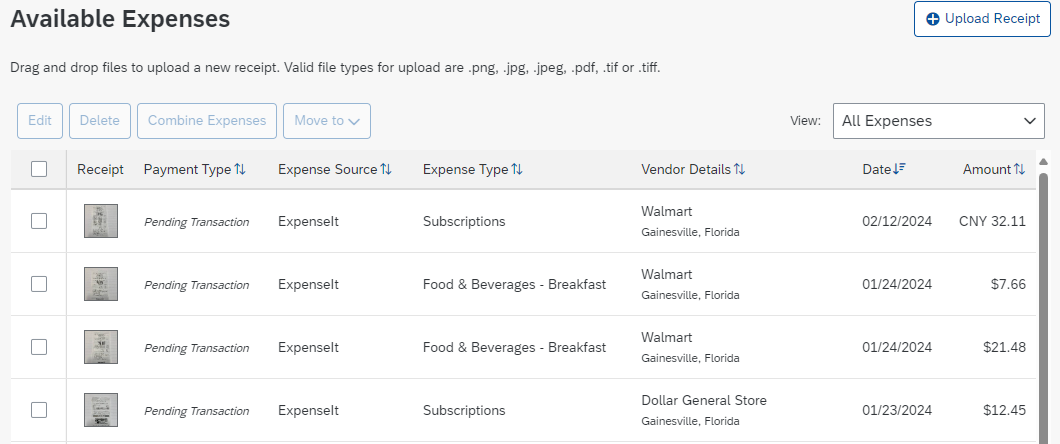 ExpenseIt's AI should learn and improve over time, but the user is responsible for ensuring the data is correct.
UF GO Managing Receipts with ExpenseIt​
[Speaker Notes: Machine Learning might not be perfect right now.

Please review your expense reports for errors:
Amount matches receipt
Expense Type is correct
Itemizations are correct

Correcting mistakes will “teach” Expense It the type of transactions we make and will learn to match certain receipts to the expense type, the more it comes in contact with the receipts (and corrections are made) the more accurate this feature will become.  If we “teach” it wrong, then it will not be as accurate.]
Air Card & Pcard transactions
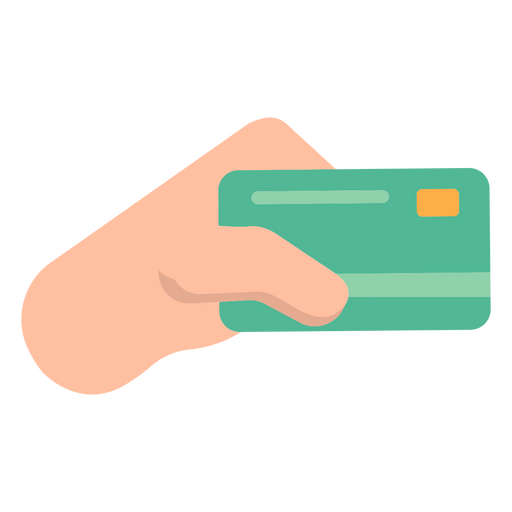 Card transactions can 
NOT be deleted.
UF GO Managing Receipts with ExpenseIt​
Existing Receipts
Receipts uploaded prior to the rollout of ExpenseIt for web (concursolutions.com) can be found in the receipt panel within expense reports
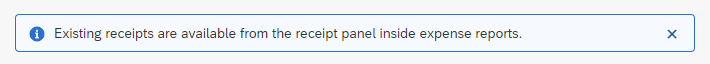 UF GO Managing Receipts with ExpenseIt​
Existing Receipts
Receipts uploaded prior to the rollout of ExpenseIt for web (concursolutions.com) can be found in the receipt panel within expense reports
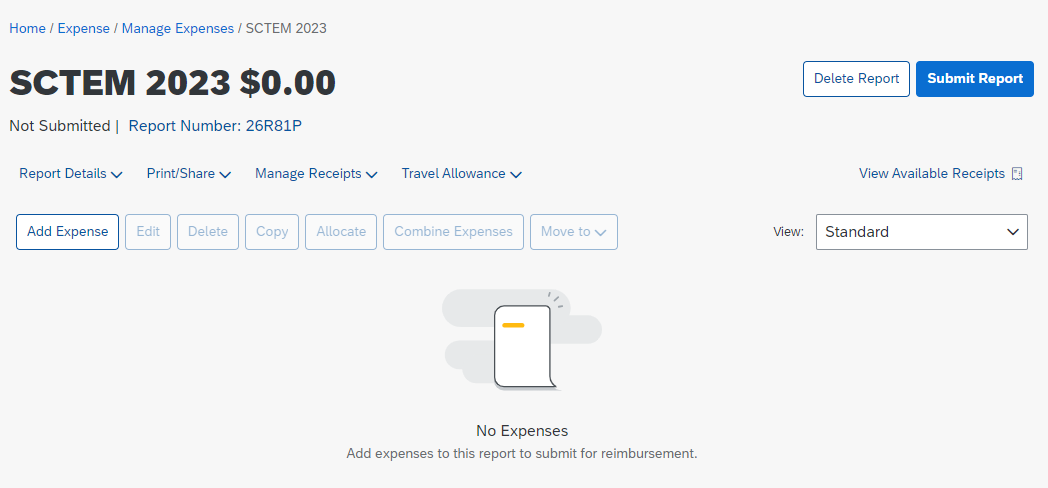 UF GO Managing Receipts with ExpenseIt​
Existing Receipts
Receipts uploaded prior to the rollout of ExpenseIt for web (concursolutions.com) can be found in the receipt panel within expense reports
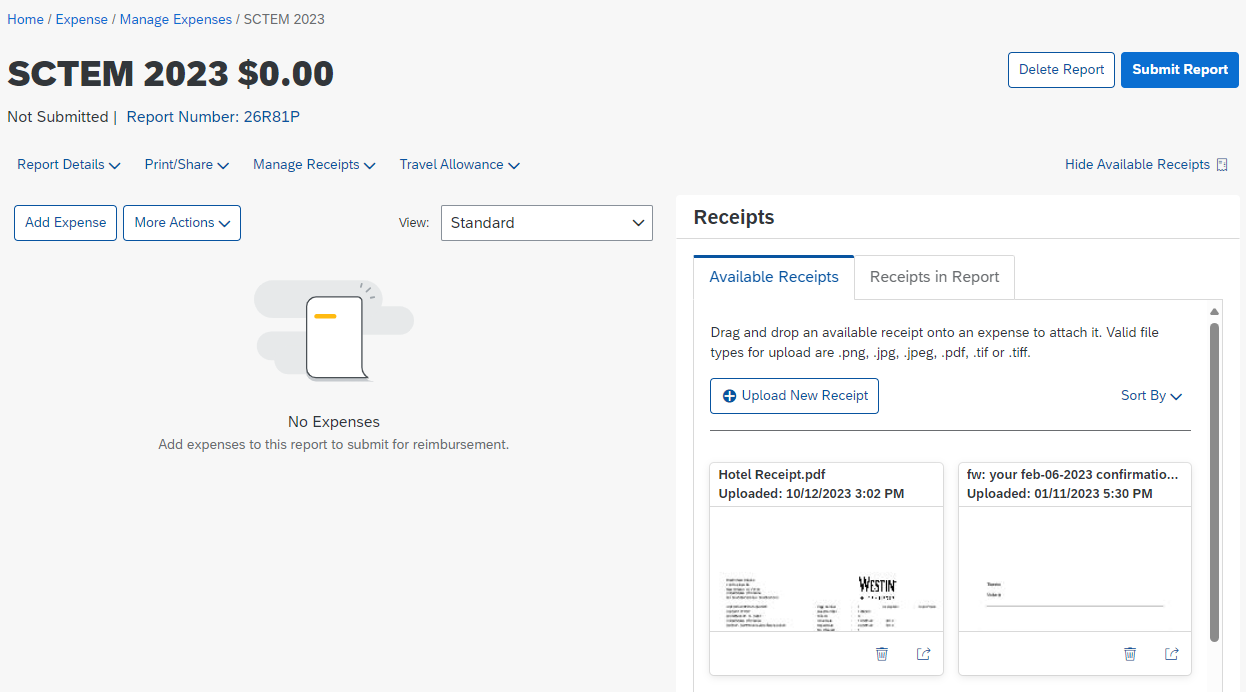 UF GO Managing Receipts with ExpenseIt​
Upload New receipts
SAP/ Concur
Mobile App
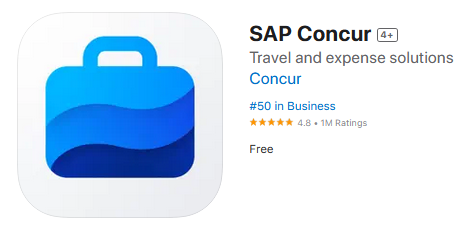 Via the mobile app
Email to receipts@expenseit.com (Toolkit)
Upload from the Expense module (concursolutions.com)
Upload within an Expense Report through:
Report Level Attachment
Available Receipts
Individual expense line
UF GO Managing Receipts with ExpenseIt​
Upload New receipts: Expense Module
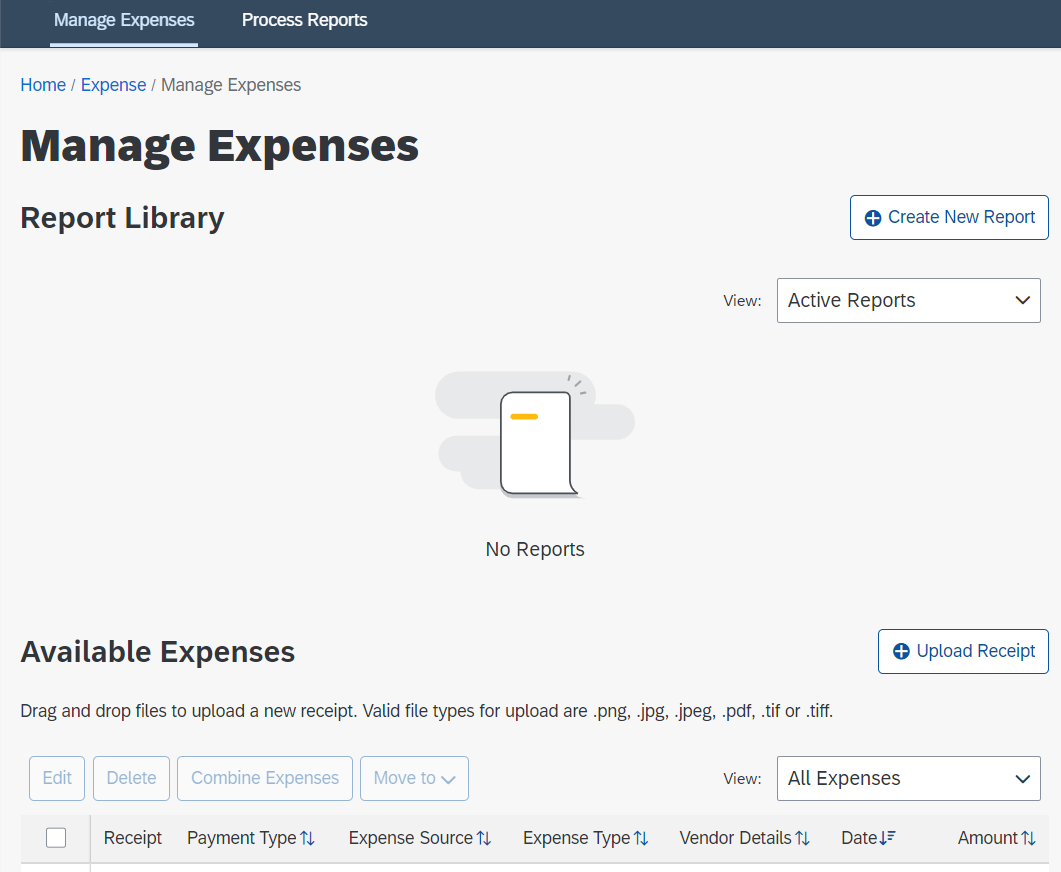 Upload in the Expense module 
 > Expense 
  > Manage Expenses
    > Available Expenses
UF GO Managing Receipts with ExpenseIt​
Upload New receipts: expense Report
Upload within an Expense Report:
Report Level Attachment
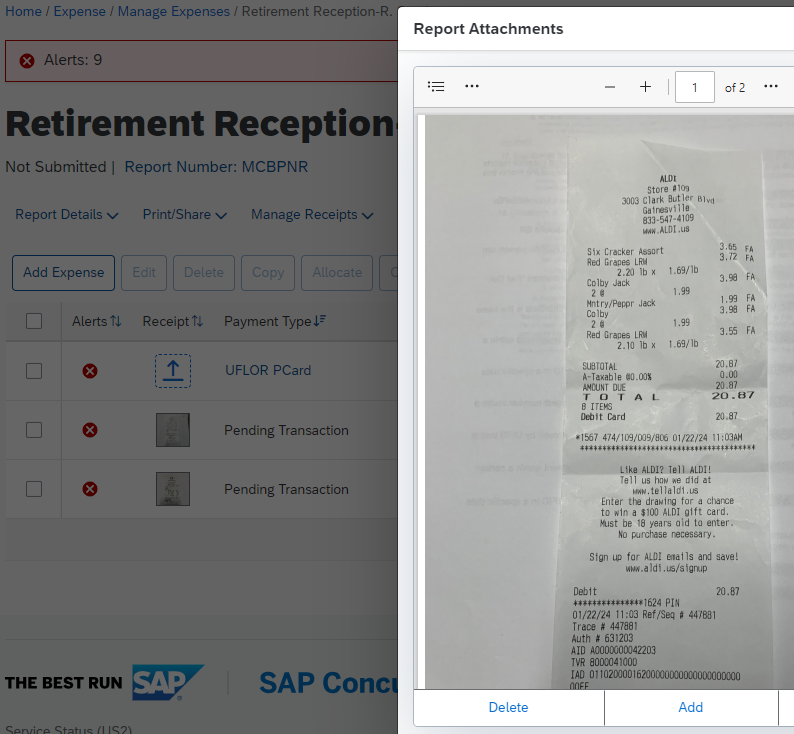 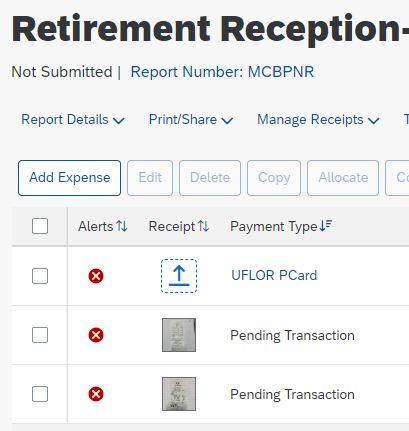 UF GO Managing Receipts with ExpenseIt​
Upload New receipts: expense Report
Upload within an Expense Report:
Available Receipts
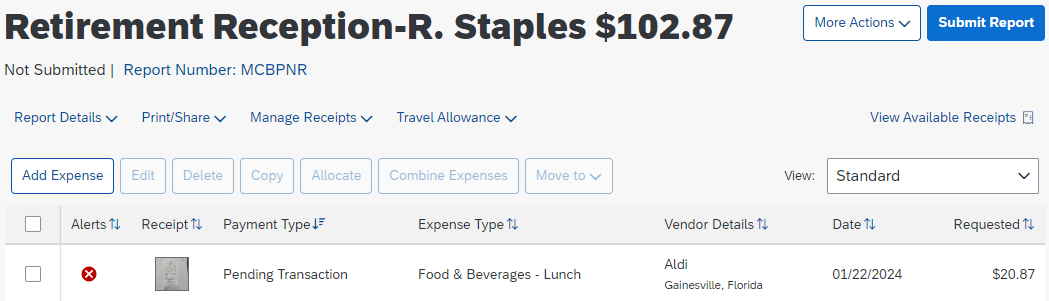 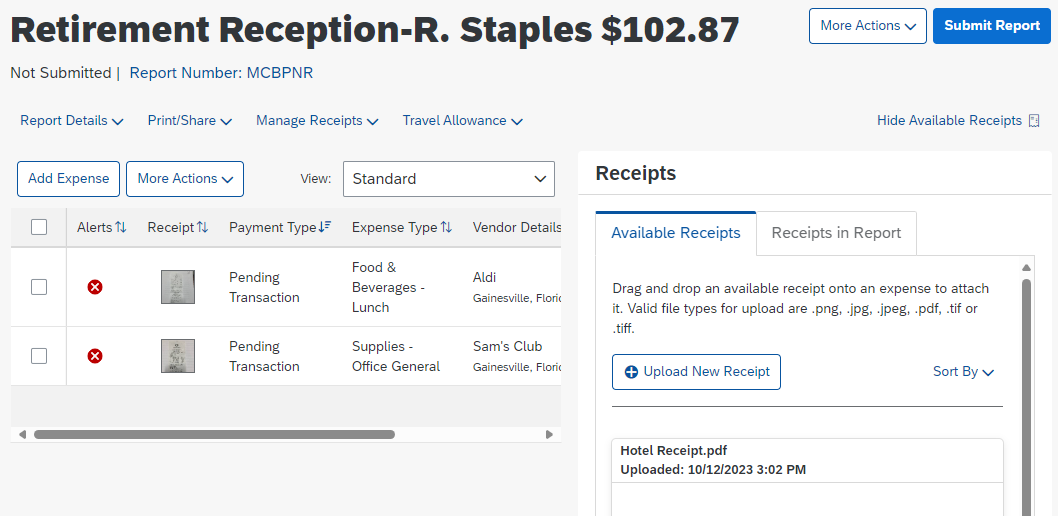 UF GO Managing Receipts with ExpenseIt​
Upload New receipts: expense Report
Upload within an Expense Report:
Individual expense line
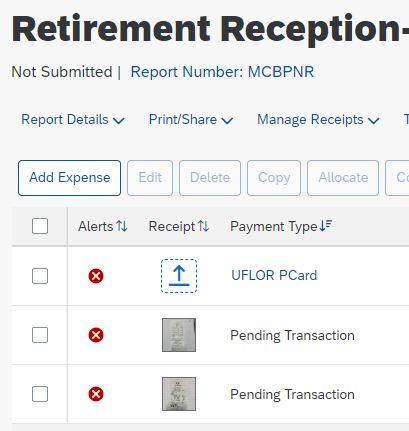 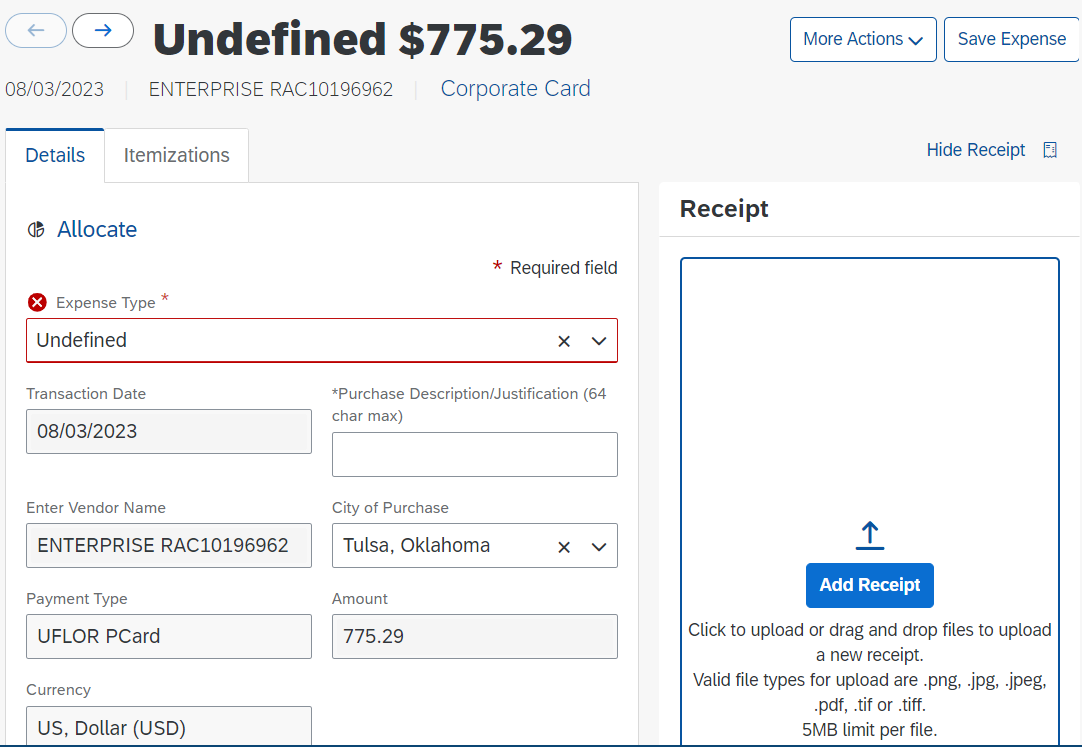 UF GO Managing Receipts with ExpenseIt​
Don’t like expenseit?
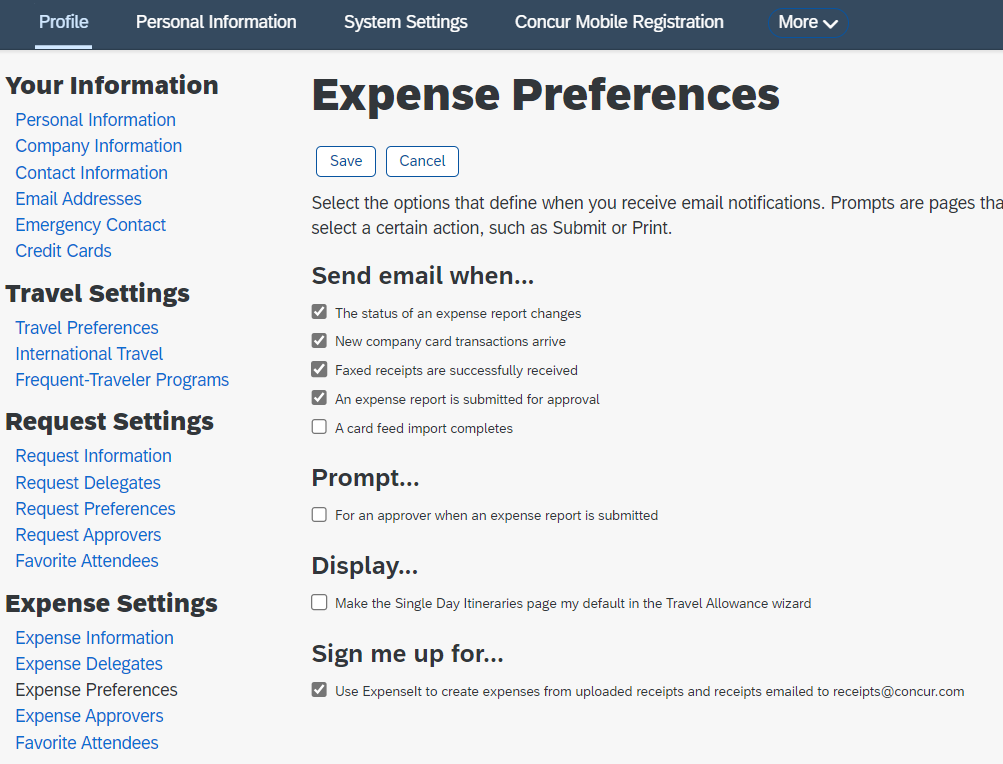 Users can opt out of the ExpenseIt feature 
Navigation: 
Profile Settings
Expense Preferences
Under "Sign me up for...", uncheck the "Use ExpenseIt..." Option.
The system will revert to the old receipt upload method and the Available Receipts section will return
UF GO Managing Receipts with ExpenseIt​
No expenseit, No streamlining
The ExpenseIT AI cannot learn and improve if the feature is turned off.
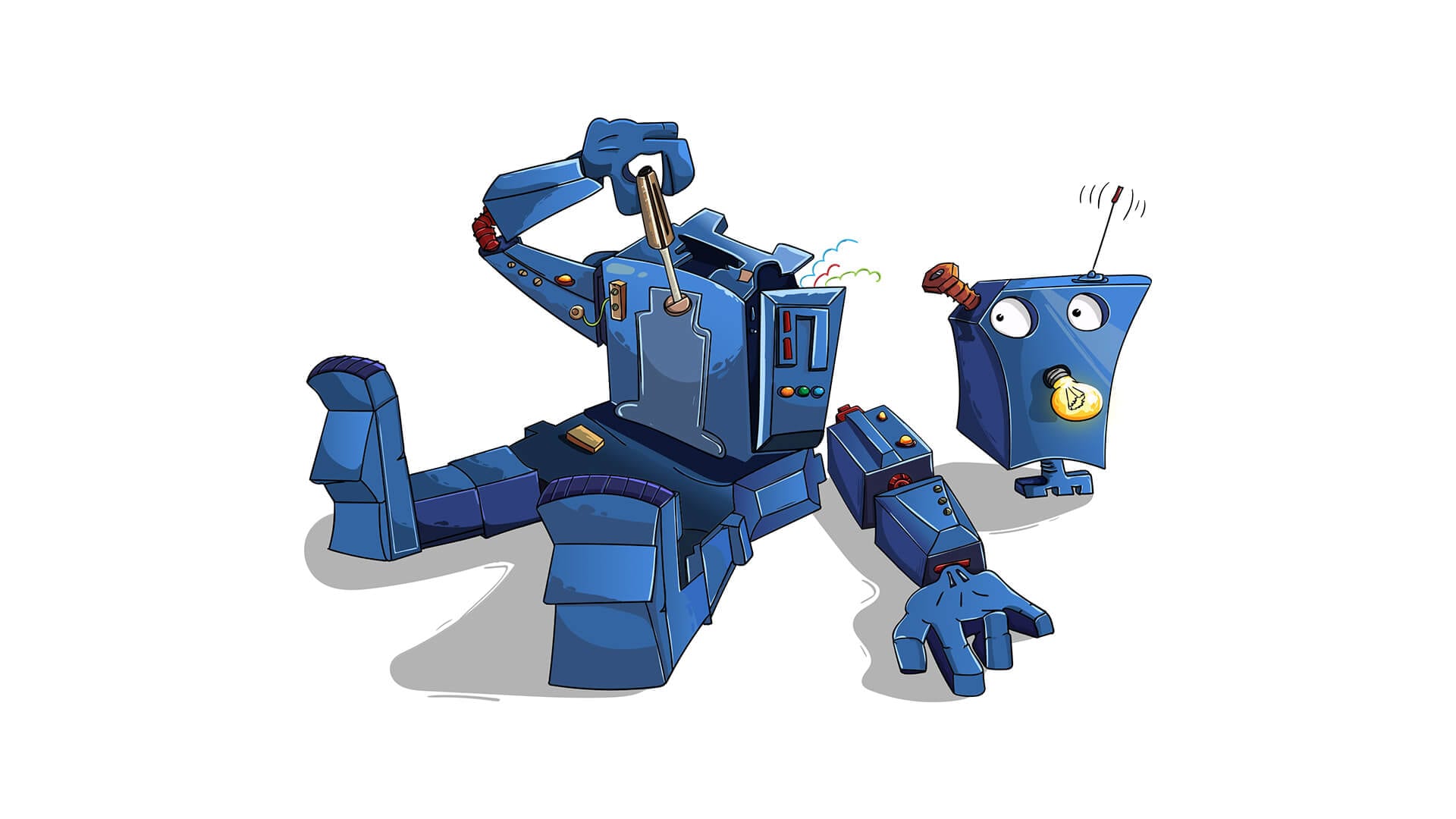 UF GO Managing Receipts with ExpenseIt​
Demo
Questions?
CONTACT US!
Contact Form: 	PCard and Travel SupportWe are happy to help!
UF Travel Department:	352-392-1241
UF PCard Team:		352-392-1331